Histograms and Color Balancing
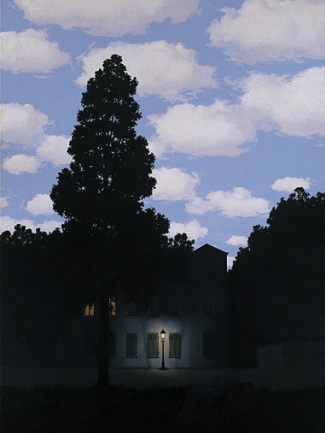 “Empire of Light”, Magritte
Computational Photography
Yuxiong Wang, University of Illinois
1
Slides adopted from Derek Hoiem
Administrative stuff
Project 1: due Friday
Part I: Hybrid Images
Part II: Enhance Contrast/Color

Start thinking about final project topics and find teammates
2
Review of last class
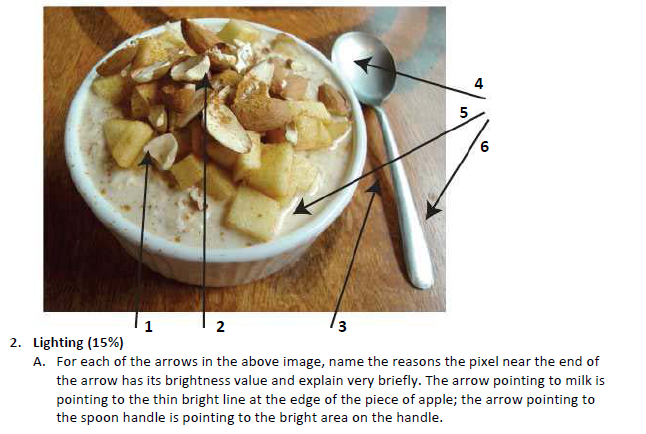 Possible factors: albedo, shadows, texture, specularities, curvature, lighting direction
3
Today’s class
How can we represent color?
How do we adjust the intensity of an image to improve contrast, aesthetics?
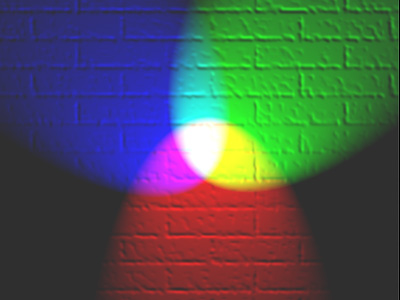 4
Human eye cone responsivity
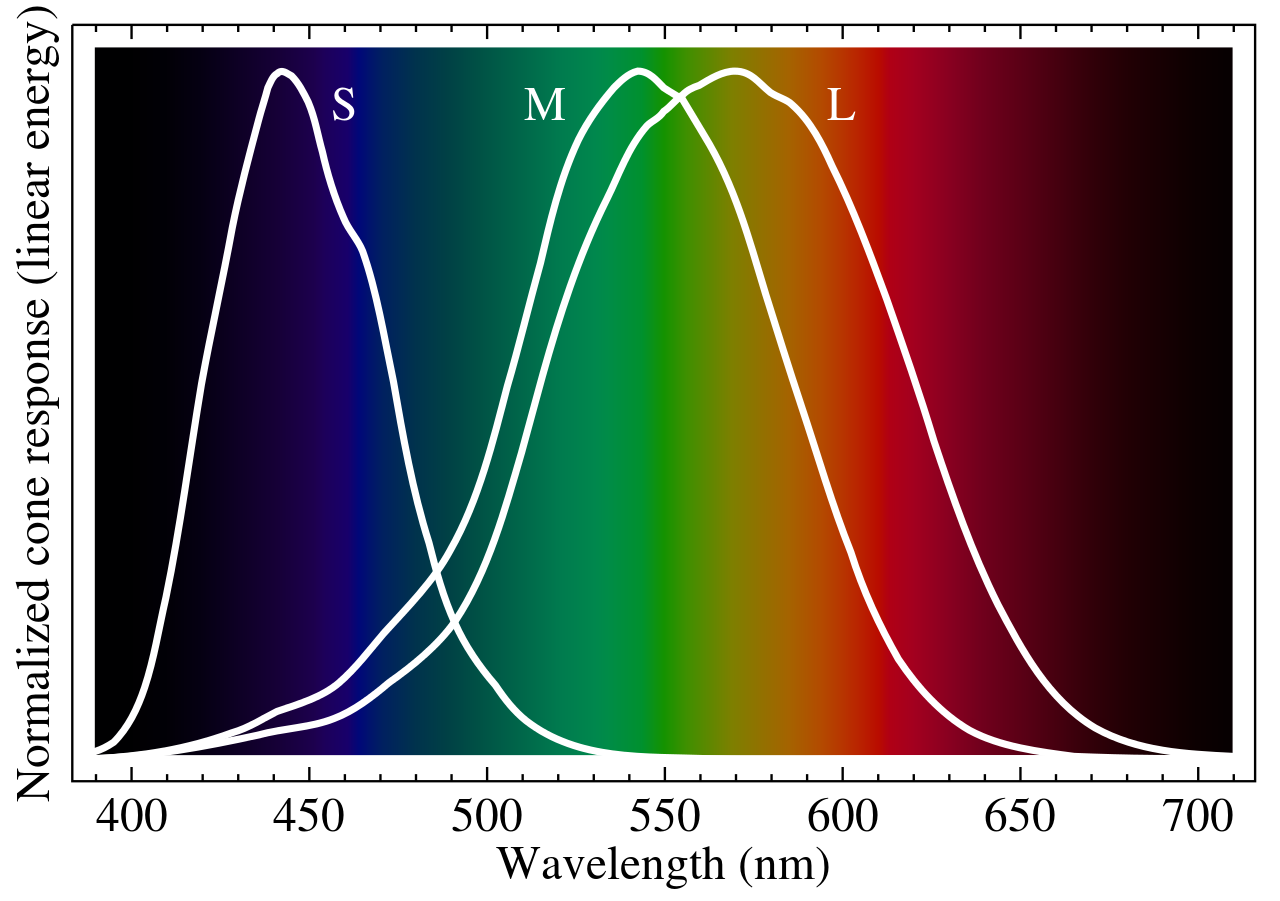 5
Color spaces: RGB
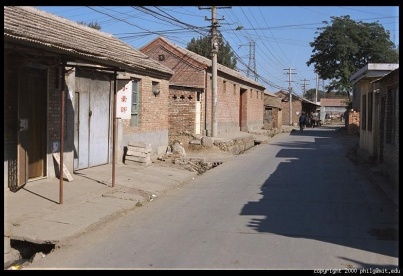 Default color space
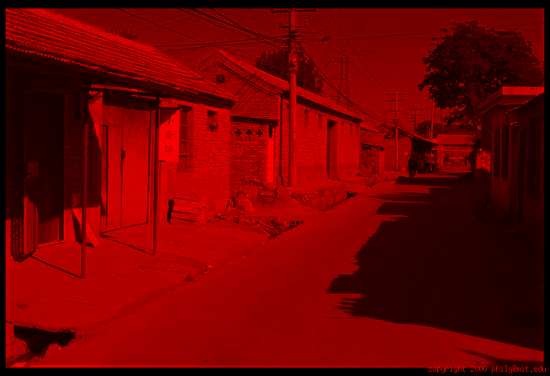 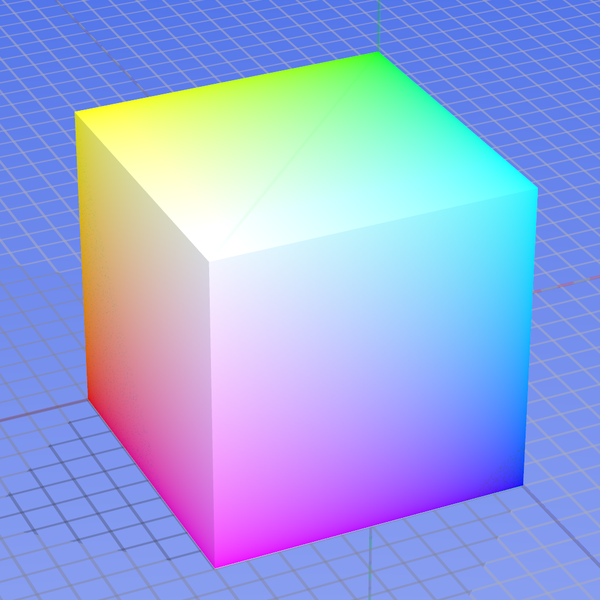 0,1,0
R
(G=0,B=0)
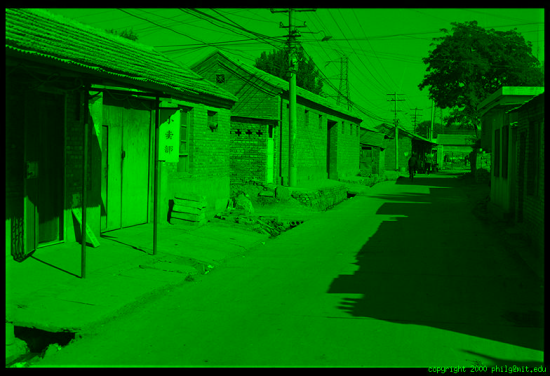 G
(R=0,B=0)
1,0,0
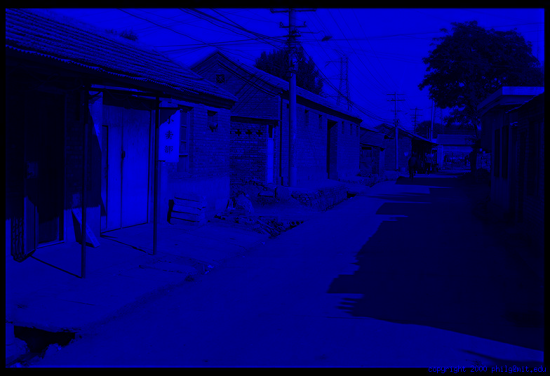 B
(R=0,G=0)
Some drawbacks
 Strongly correlated channels
 Non-perceptual
0,0,1
6
Image from: http://en.wikipedia.org/wiki/File:RGB_color_solid_cube.png
Trichromacy and CIE-XYZ
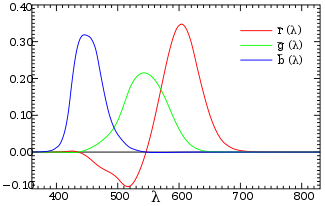 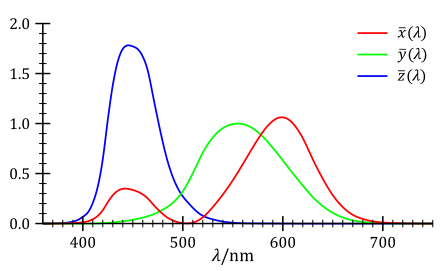 Perceptual equivalents with RGB
Perceptual equivalents with CIE-XYZ
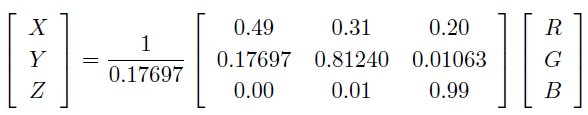 7
Color Space: CIE-XYZ
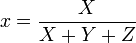 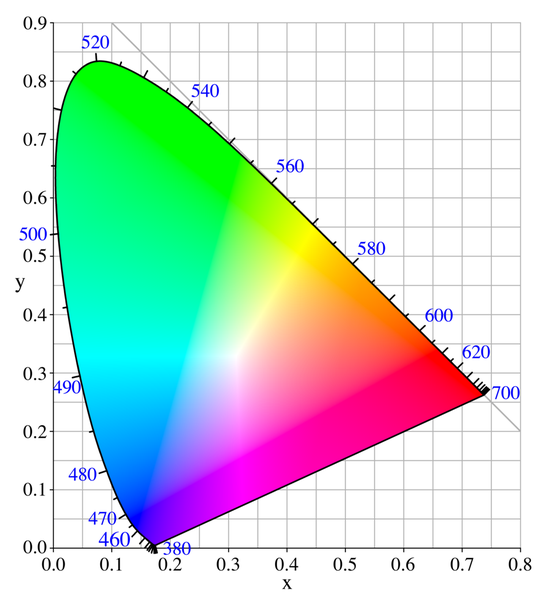 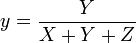 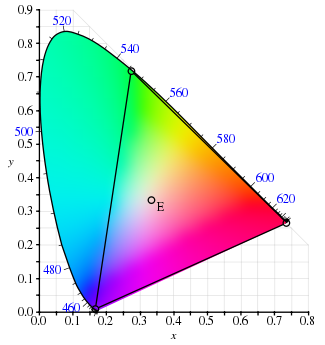 RGB portion is in triangle
8
Perceptual uniformity
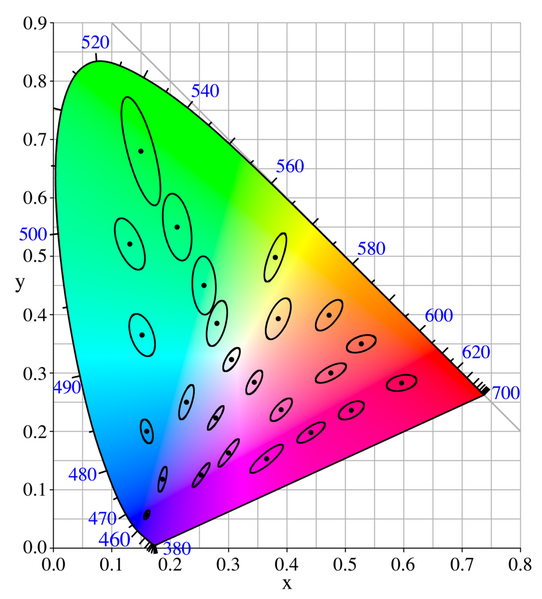 9
Color spaces: CIE L*a*b*
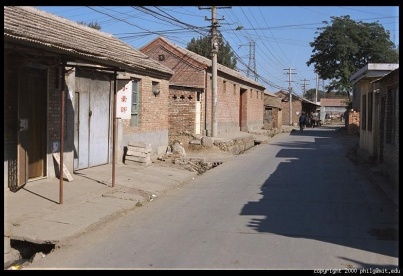 “Perceptually uniform” color space
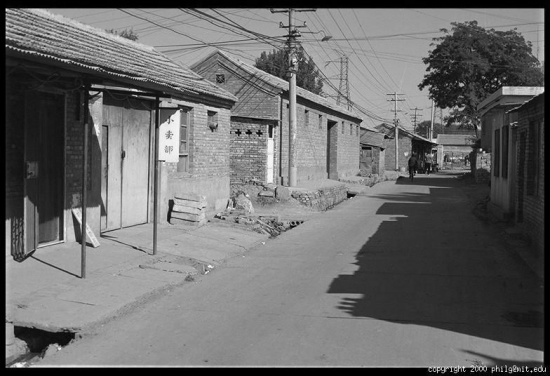 L
(a=0,b=0)
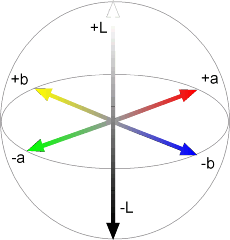 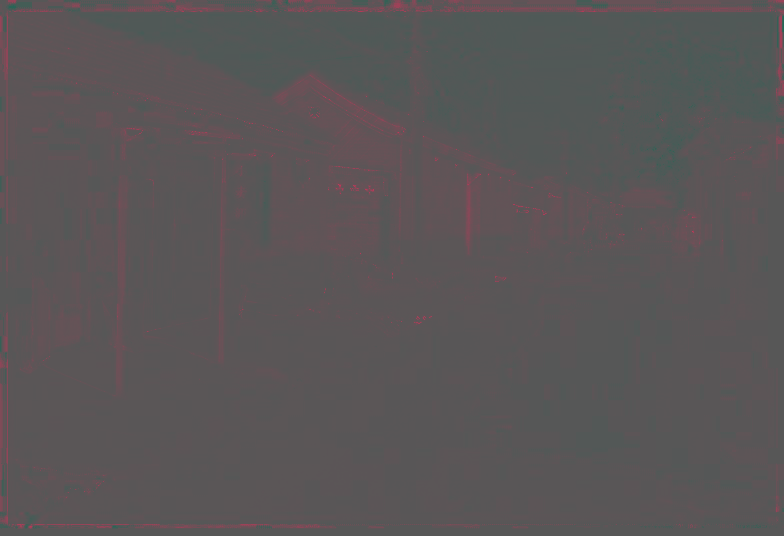 a
(L=65,b=0)
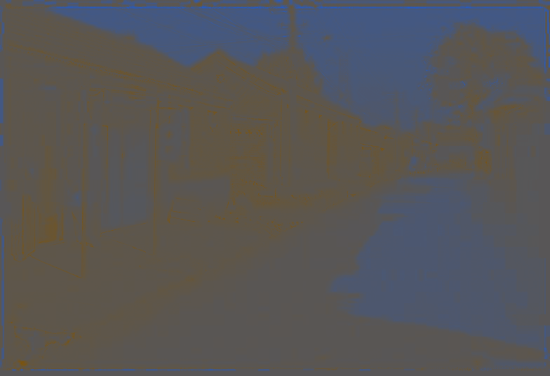 b
(L=65,a=0)
Luminance = brightness
Chrominance = color
10
If you had to choose, would you rather go without luminance or chrominance?
11
If you had to choose, would you rather go without luminance or chrominance?
12
Most information in intensity
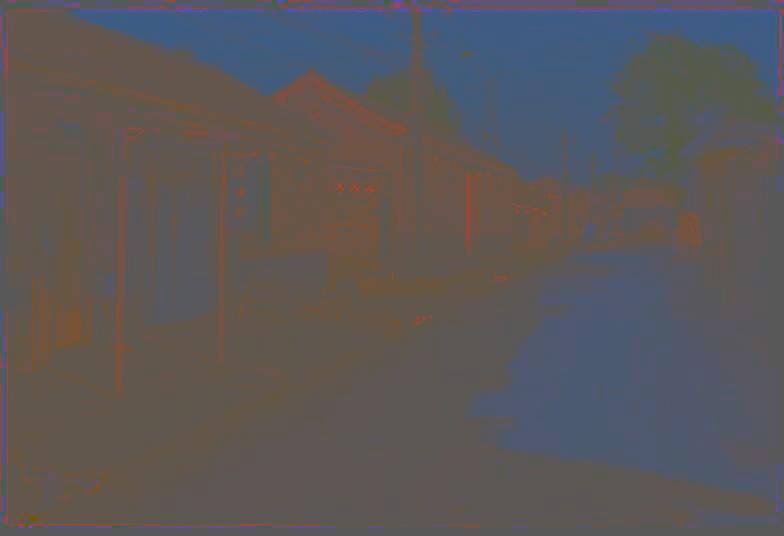 Only color shown – constant intensity
13
Most information in intensity
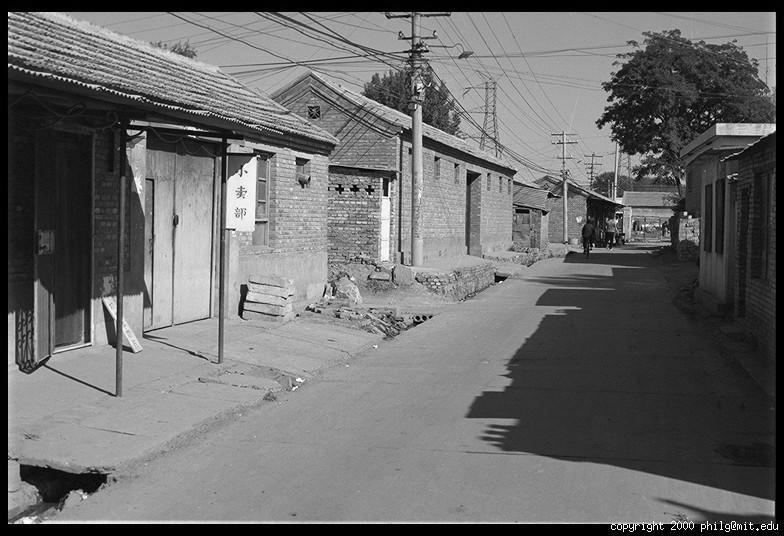 Only intensity shown – constant color
14
Most information in intensity
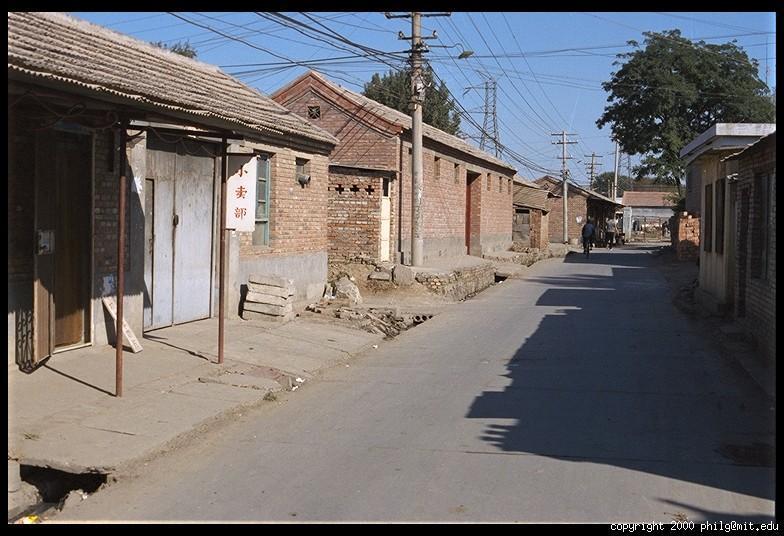 Original image
15
Image from Phillip Greenspun, used with permission
Color spaces: HSV
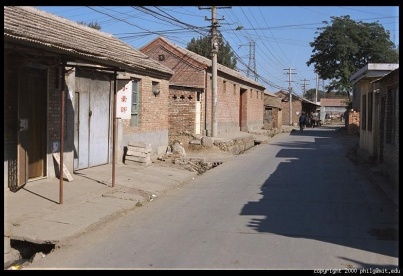 Intuitive color space
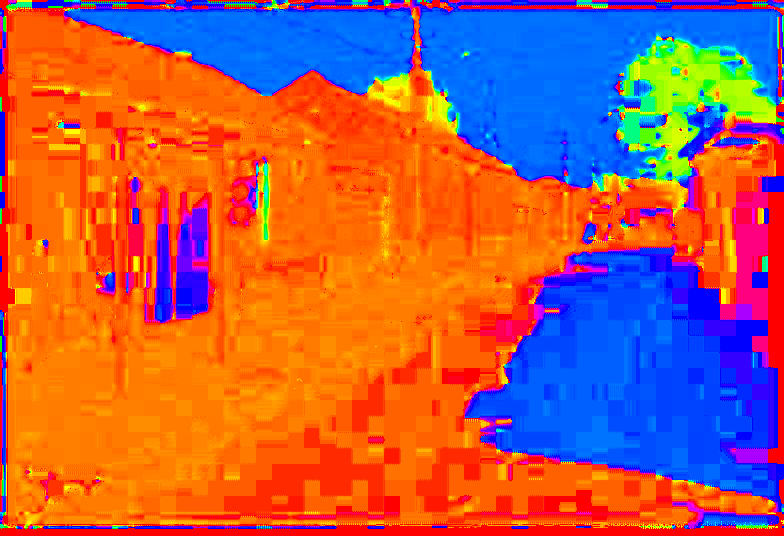 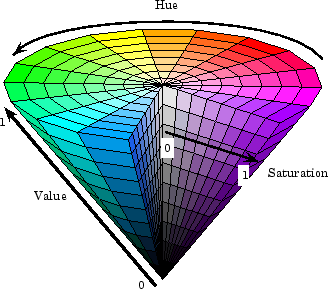 H
(S=1,V=1)
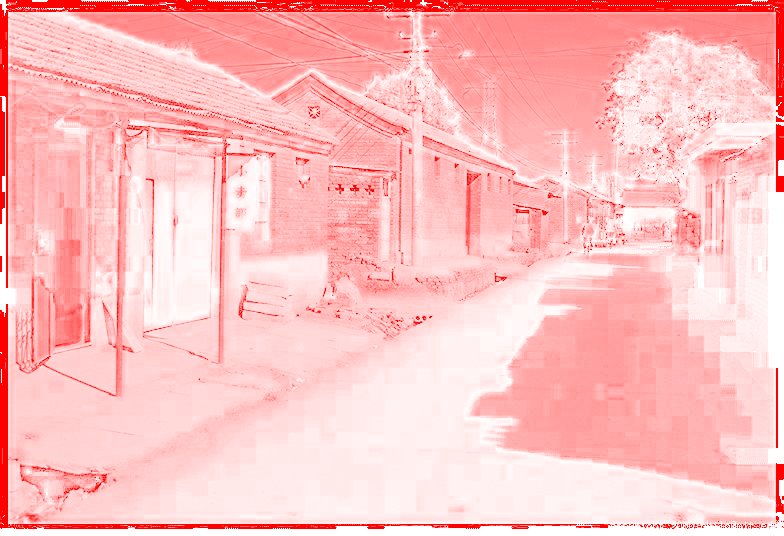 S
(H=1,V=1)
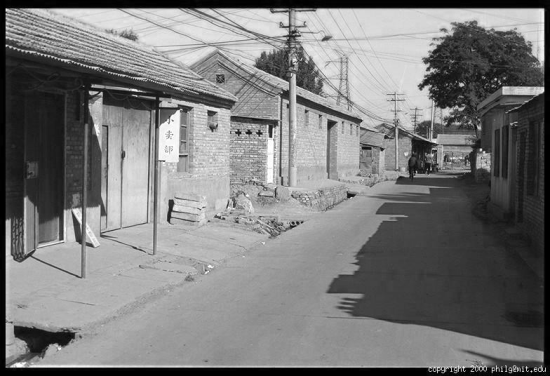 V
(H=1,S=0)
16
Color spaces: YCbCr
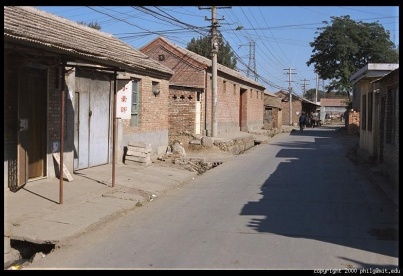 Fast to compute, good for compression, used by TV
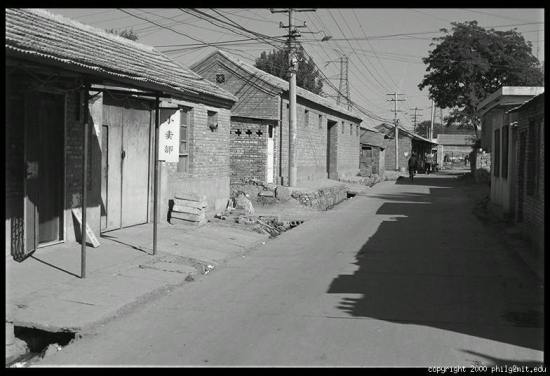 Y=0
Y=0.5
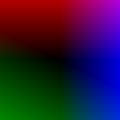 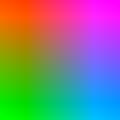 Y
(Cb=0.5,Cr=0.5)
Cr
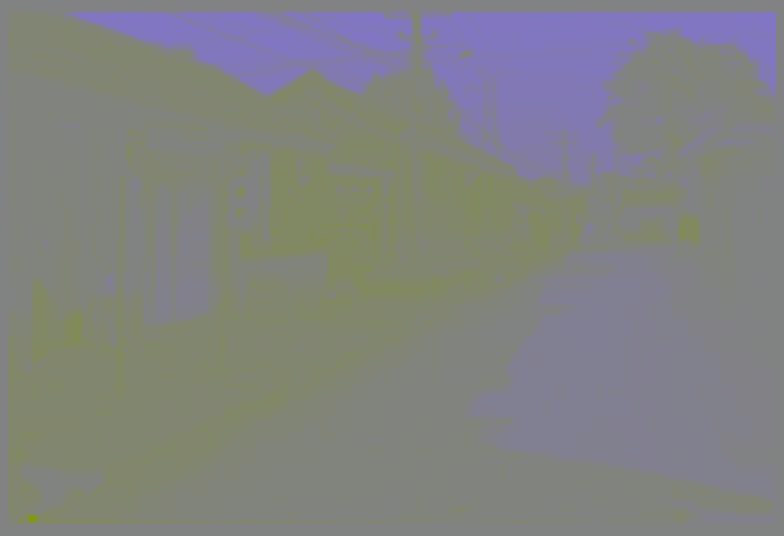 Cb
(Y=0.5,Cr=0.5)
Cb
Y=1
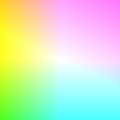 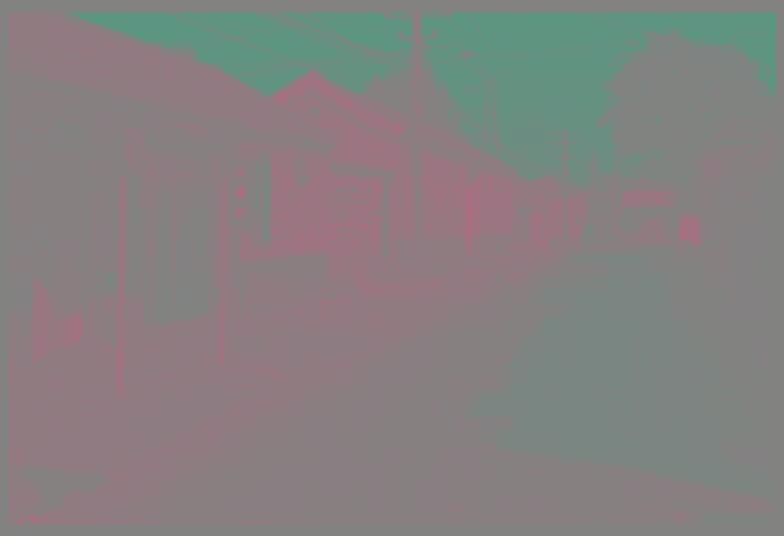 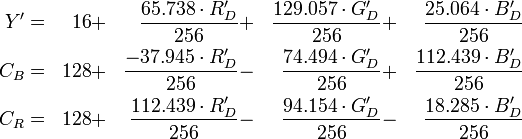 Cr
(Y=0.5,Cb=05)
17
Color balancing
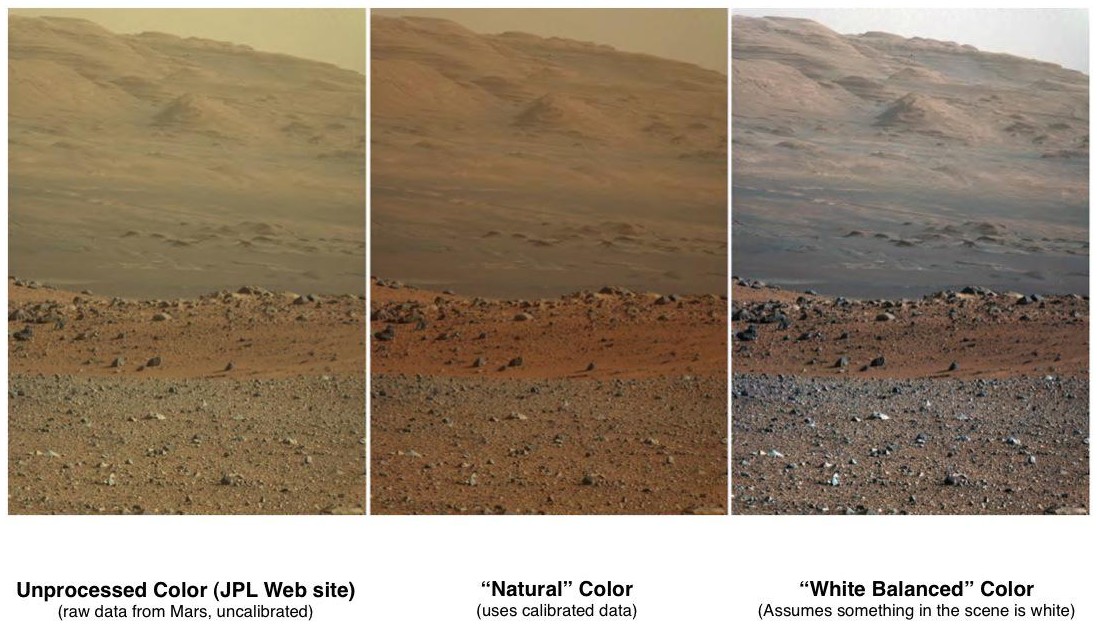 18
Contrast enhancement
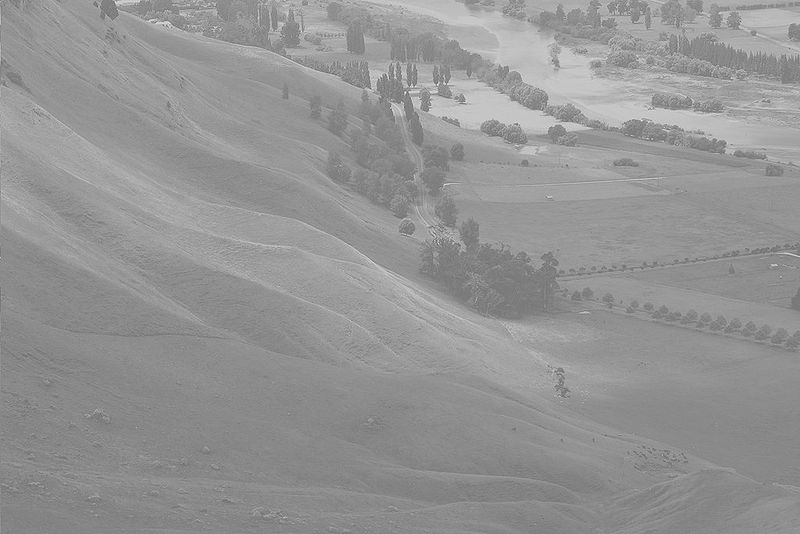 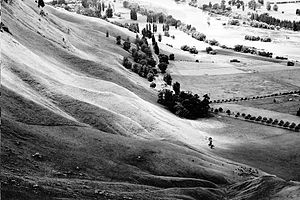 http://en.wikipedia.org/wiki/Histogram_equalization
19
Important ideas
Typical images are gray on average; this can be used to detect distortions

Larger differences are more visible, so using the full intensity range improves visibility

It’s often easier to work in a non-RGB color space
20
Color balancing via linear adjustment
21
[Speaker Notes: Demo]
Tone Mapping
Typical problem: compress values from a high range to a smaller range
E.g., camera captures 12-bit linear intensity and needs to compress to 8 bits
22
Example: Linear display of HDR
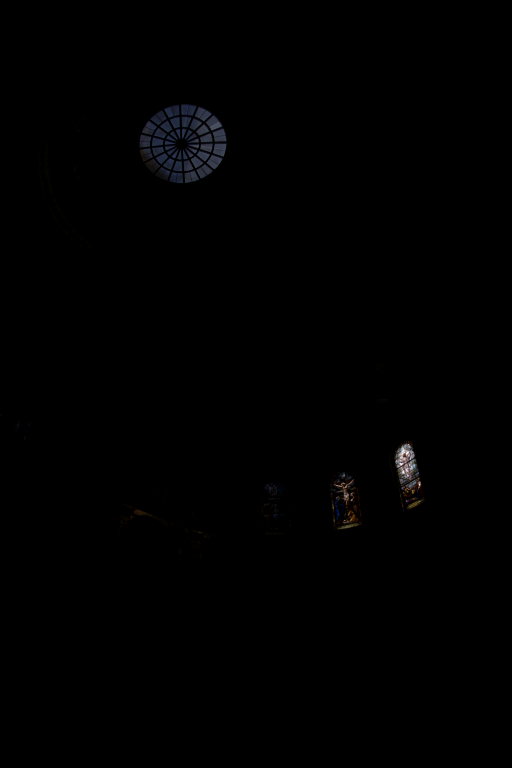 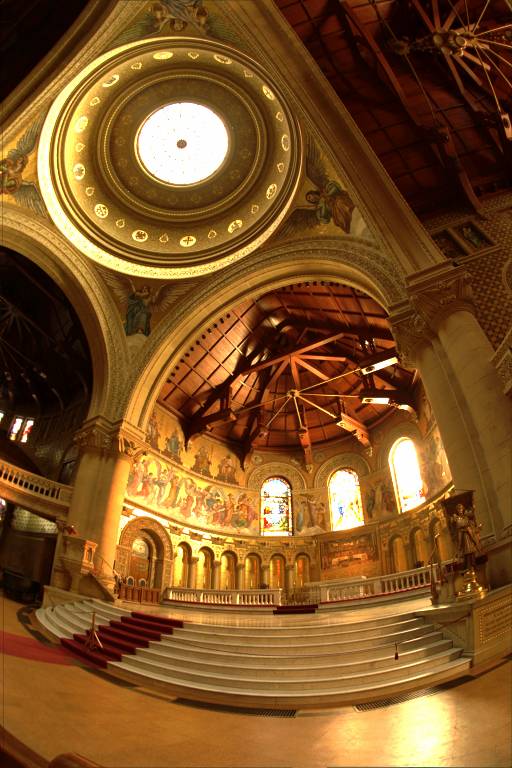 Scaled for brightest pixels
Scaled for darkest pixels
23
Global operator (Reinhart et al.)
Simple solution: map to a non-linear range of values
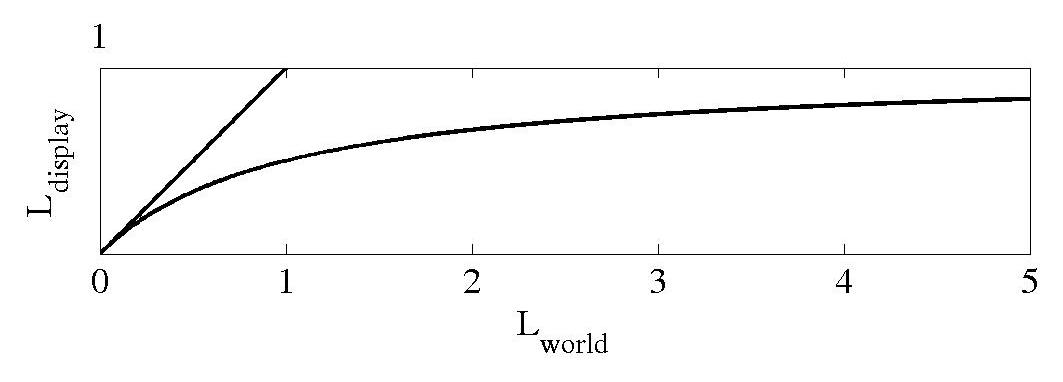 24
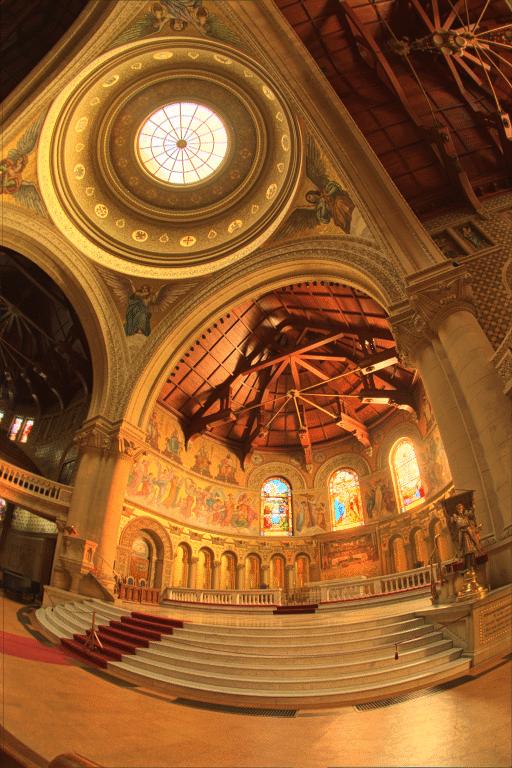 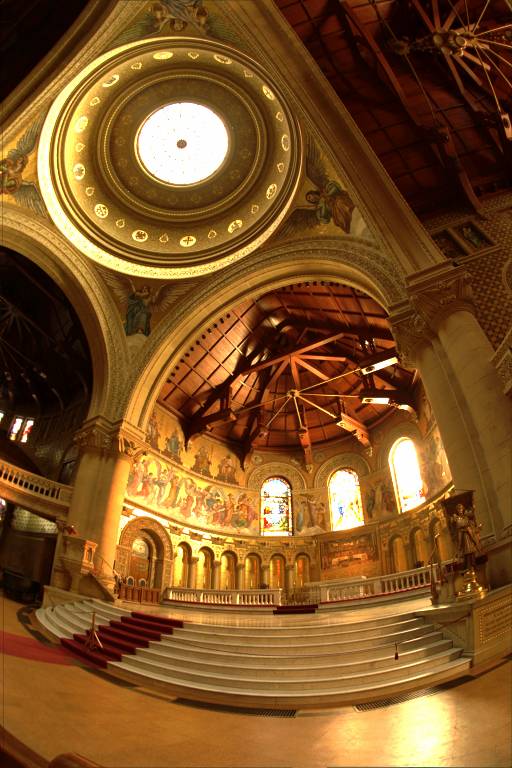 Darkest 0.1% scaled to display
Reinhart Operator
25
Point Processing: apply a function to each pixel intensity to map it to a new value
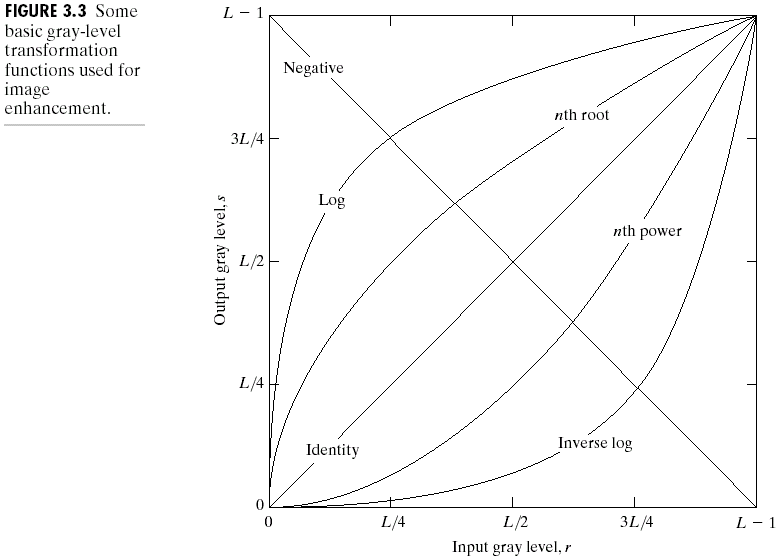 26
Gamma adjustment
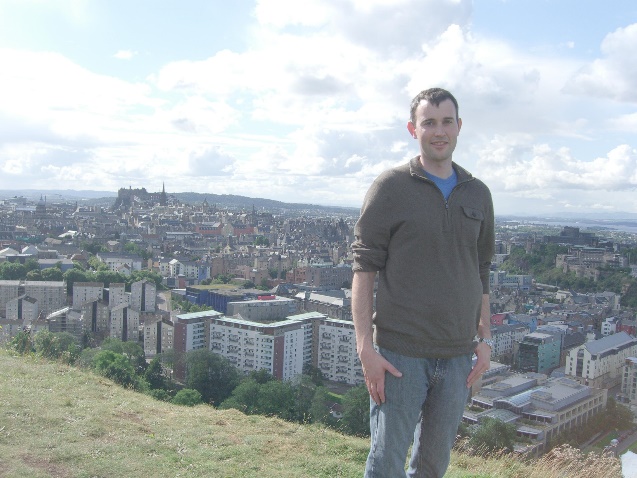 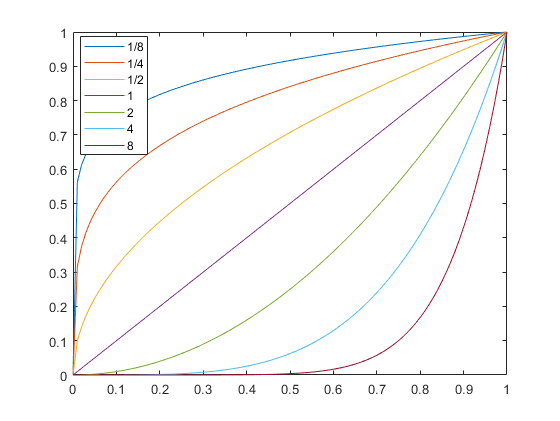 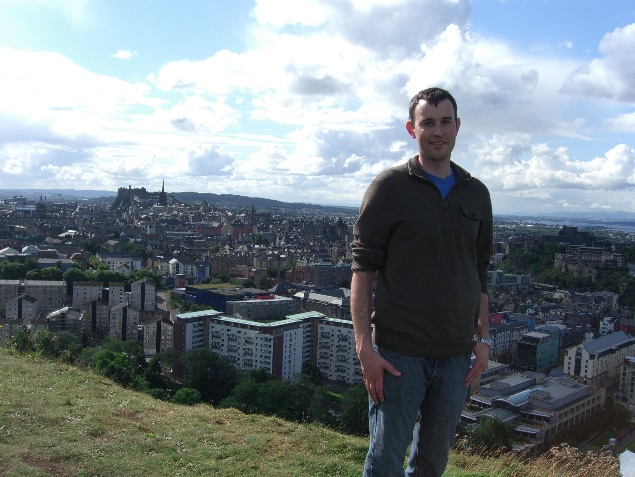 Intensity Out
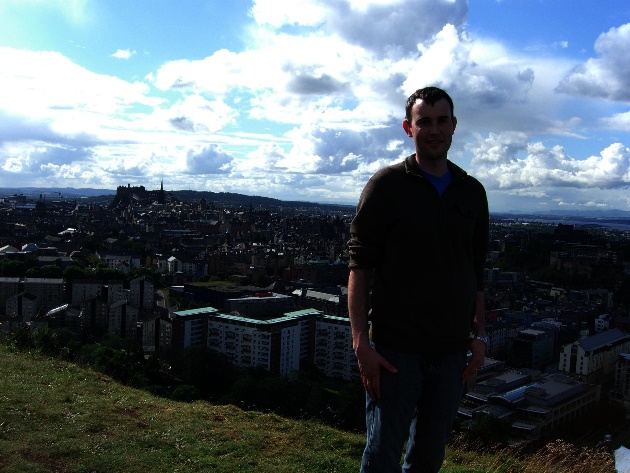 Intensity In
27
Matlab example
28
Histogram equalization
29
[Speaker Notes: Do simple example of histogram on board: 3 1 2 1 2 3 4 1 5 4 3 2 1 = [(1, 4), …]]
Histogram is count of elements that have a particular value or range of values
A = [1 1 2 3 3 3 5 6]
H = hist(A, 1:6)
	H = [2 1 3 0 1 1]
C = cumsum(H)
	C = [2 3 6 6 7 8]


B = [5 6 6 6 8 8 9]
H = hist(B, 5:9)
  	H = ?
	C = ?
30
Image Histograms
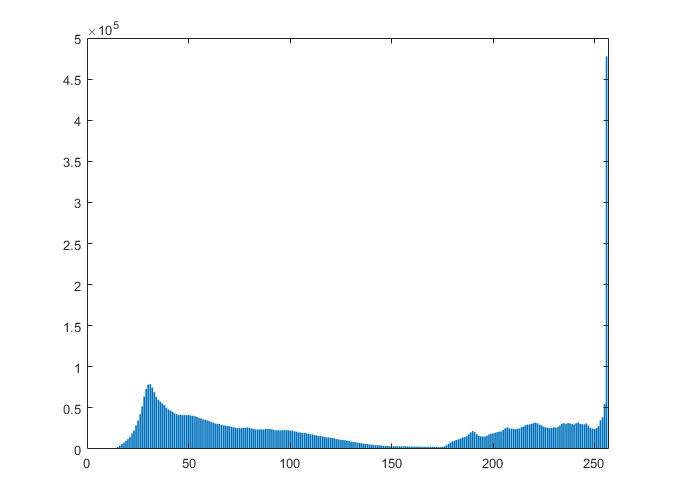 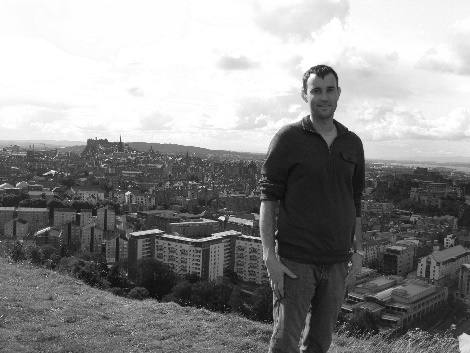 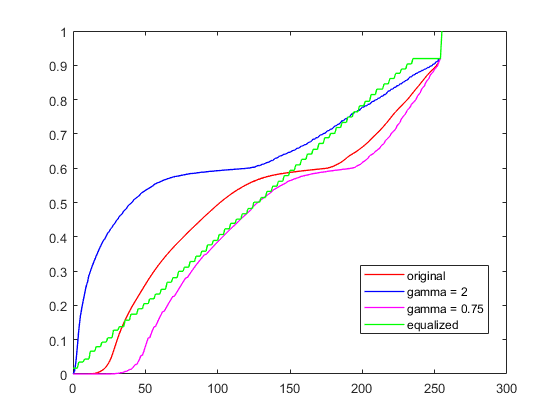 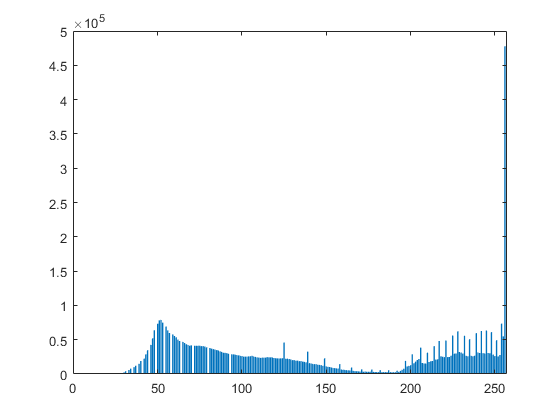 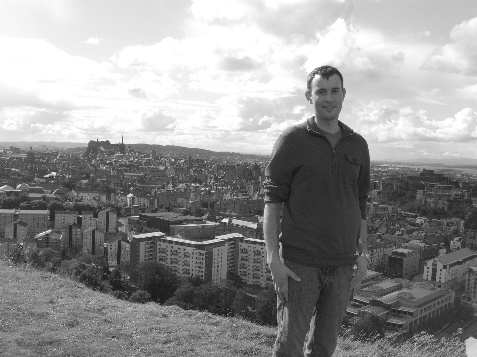 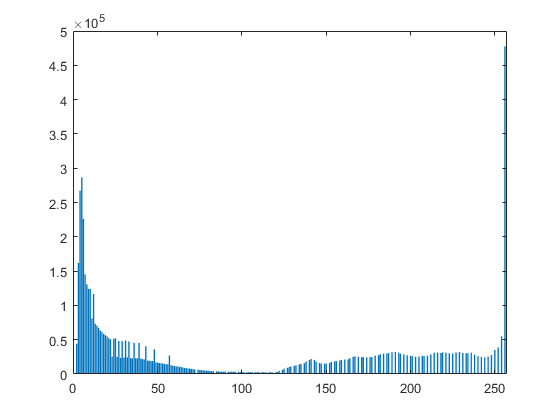 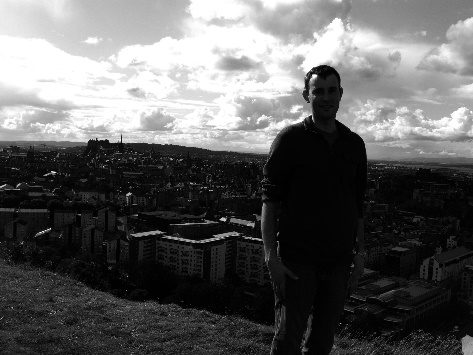 Cumulative Histograms
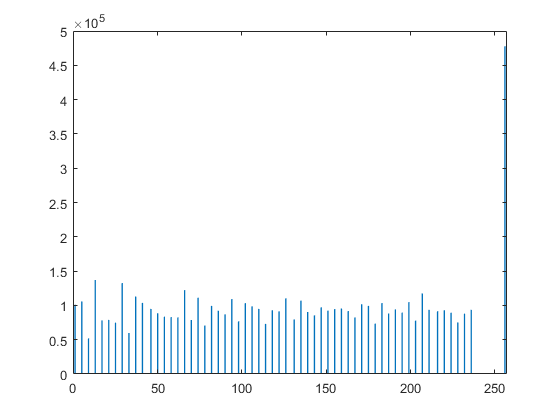 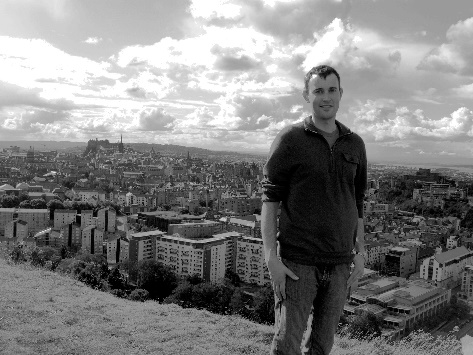 31
Histogram Equalization
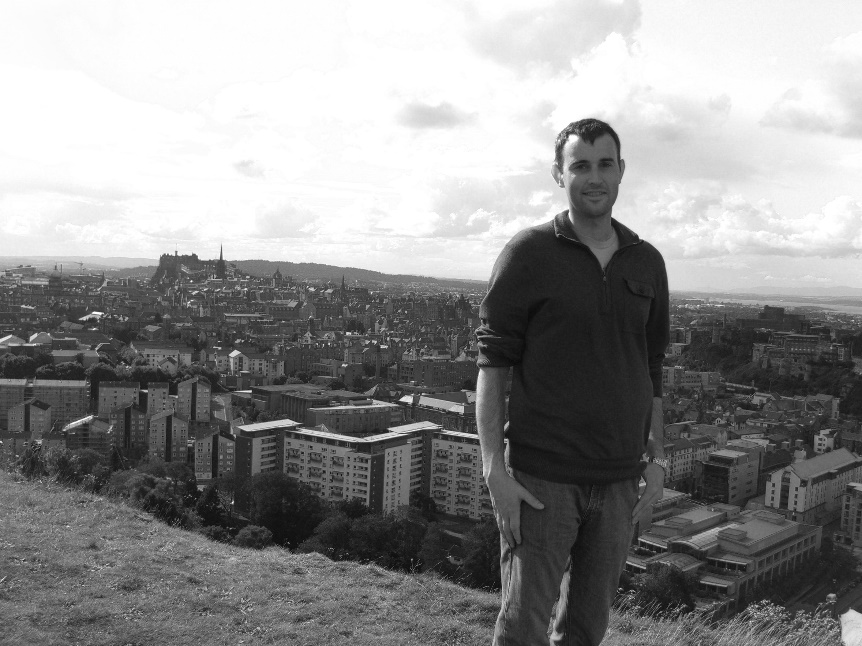 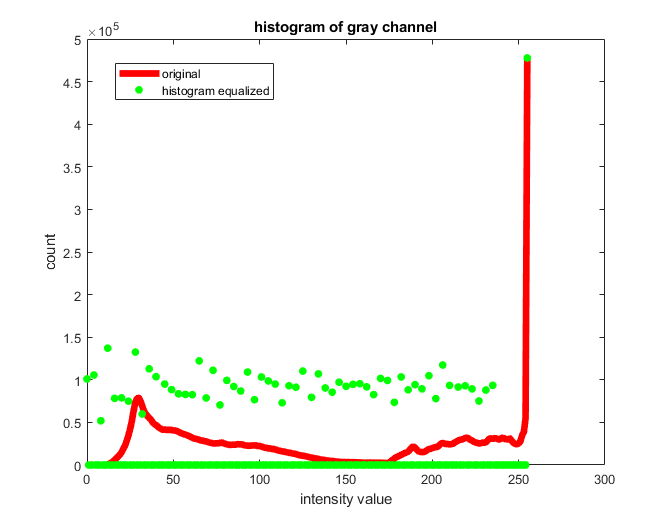 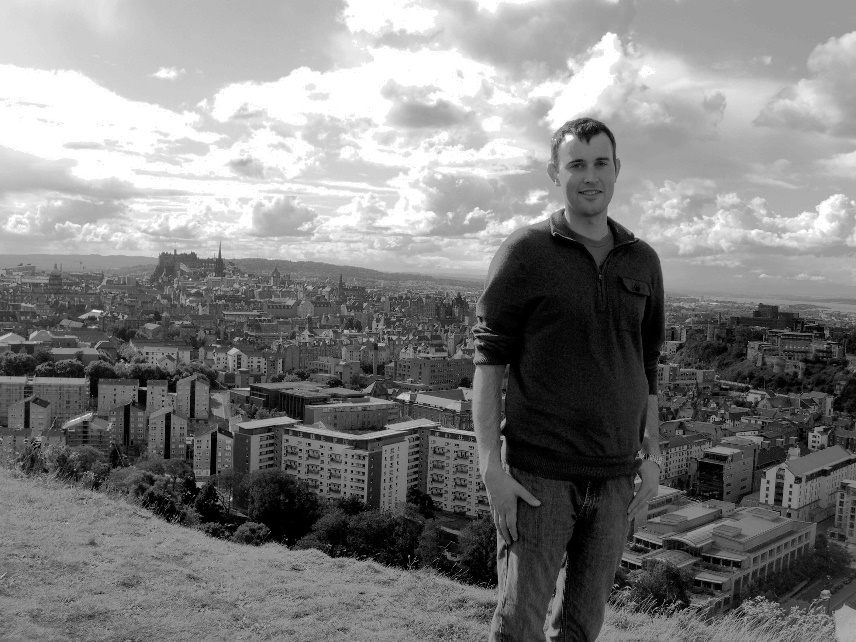 32
Algorithm for global histogram equalization
33
[Speaker Notes: Show this on board for an image with alpha = 0:0.05:1.  Cumulative histogram maps pixel intensity to its percentile]
Locally weighted histograms
Compute cumulative histograms in non-overlapping MxM grid
For each pixel, interpolate between the histograms from the four nearest grid cells
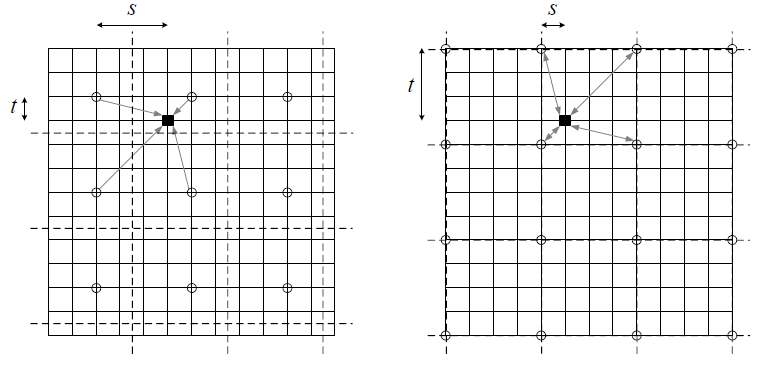 Figure from Szeliski book (Fig. 3.9)
Pixel (black) is mapped based on interpolated value from its cell and nearest horizontal, vertical, diagonal neighbors
34
[Speaker Notes: adapthisteq in Matlab]
Application of adaptive histogram equalization to color image
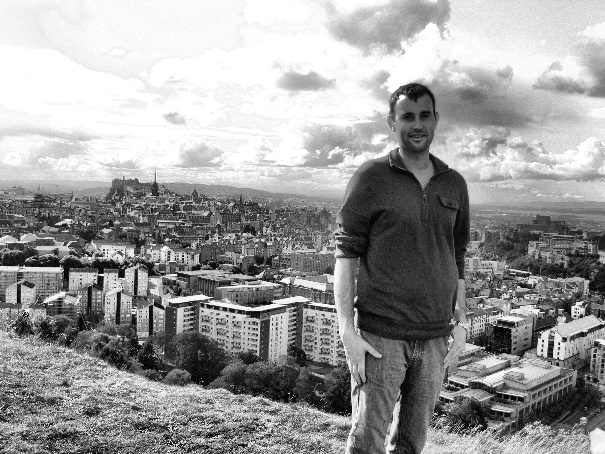 rgb2hsv
Locally  Adaptive Histogram Equalization of “v” channel
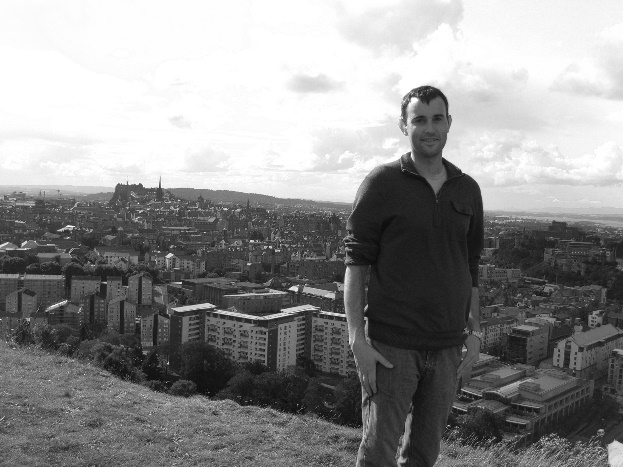 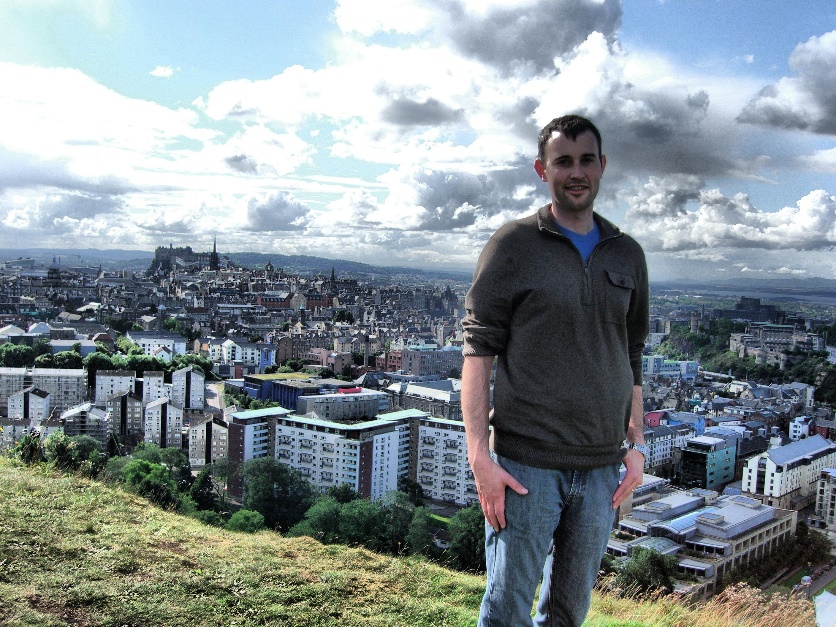 hsv2rgb
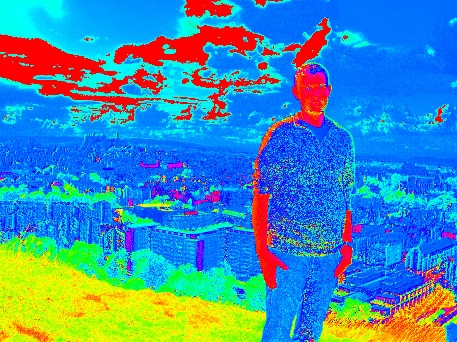 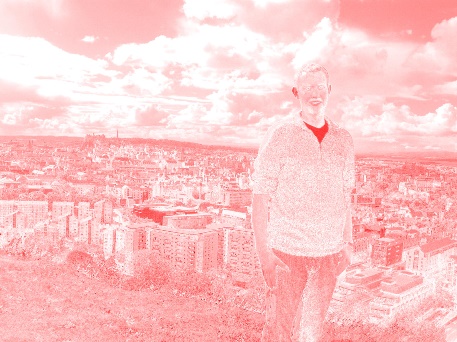 35
After
Before
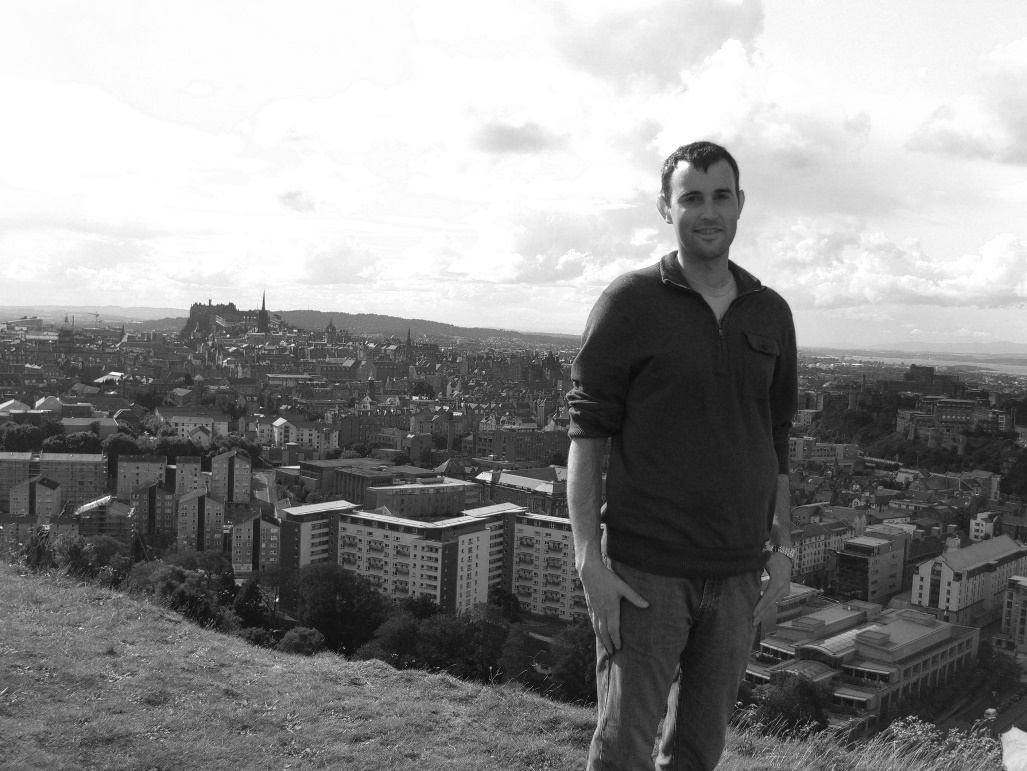 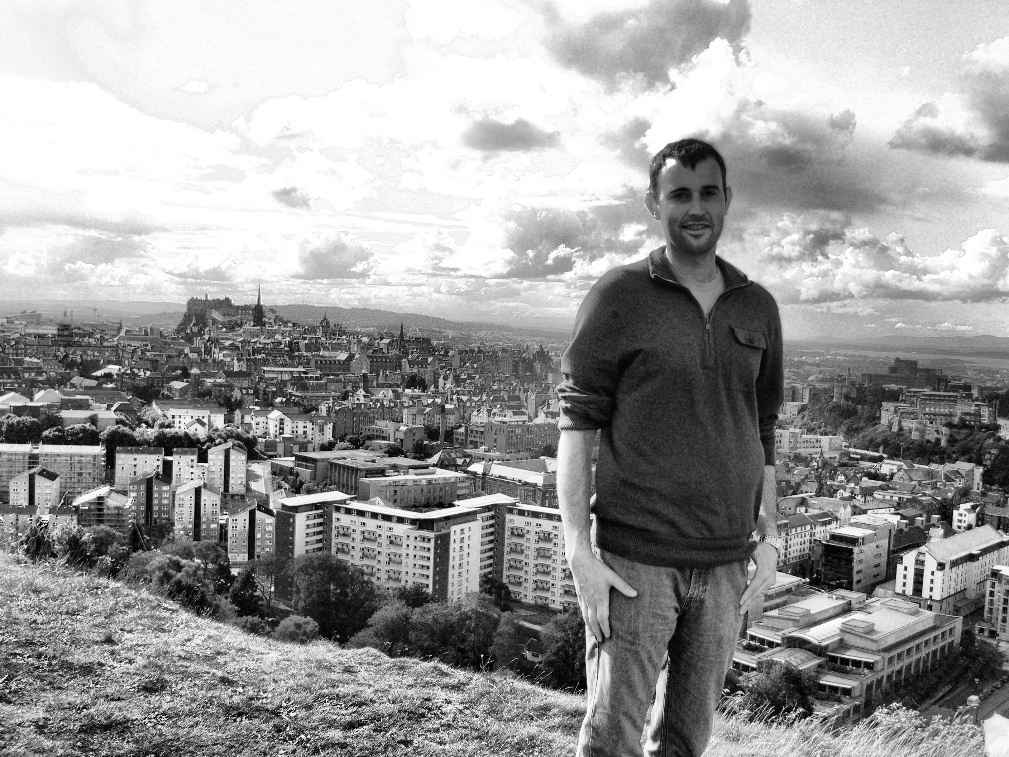 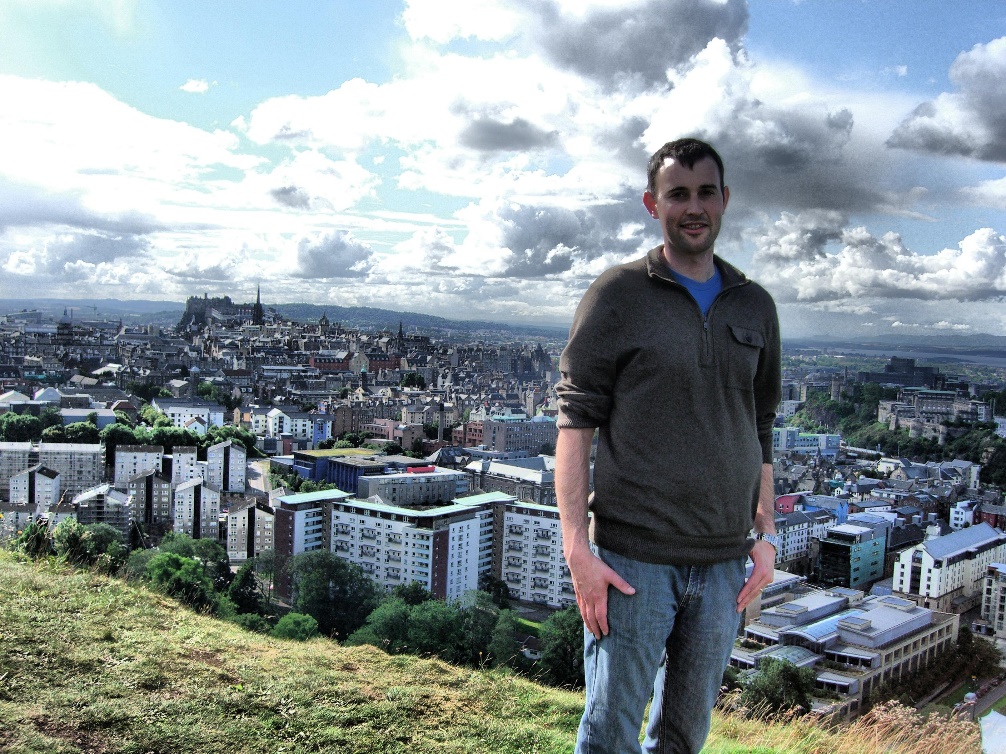 36
Other issues
Dealing with color images
Often better to split into luminance and chrominance to avoid unwanted color shift

Manipulating particular regions
Can use mask to select particular areas for manipulation

Useful Python functions/modules
skimage.color: color conversion, e.g. rgb2hsv
numpy: histogram, cumsum
37
Matlab Example 2
38
Things to remember
Familiarize yourself with the basic color spaces: RGB, HSV, Lab

Simple auto contrast/color adjustments: gray world assumption, histogram equalization

When improving contrast in a color image, often best to operate on luminance channel
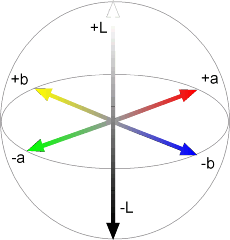 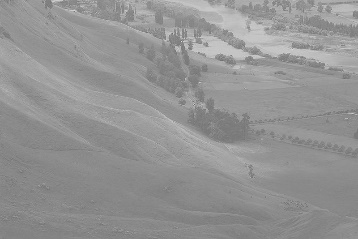 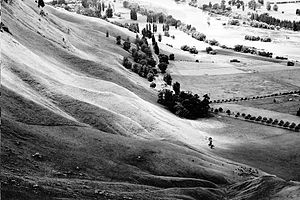 39
Next class: texture synthesis and transfer
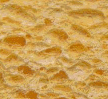 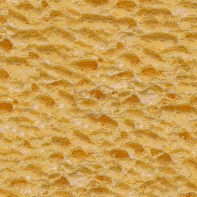 40